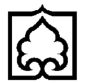 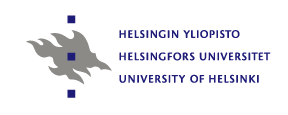 سخنرانی بین‏المللی
Mesoproterozoic supercontinent Nuna: 
in light of paleomagnetic data
 ابر قاره نونا در مزوپروتروزوئیک: شواهدی از داده های دیرینه مغناطیس
Dr Johanna Salminen
Physics Department (Solid Earth Geophysics laboratory), University of Helsinki, Finland
تاریخ سخنرانی: شنبه مورخ  94/3/16  ساعت 10-12
مکان: سالن سمینار دانشکده علوم، دانشگاه زنجان
برگزارکننده: گروه زمین شناسی و اداره همکاریهای علمی بین المللی
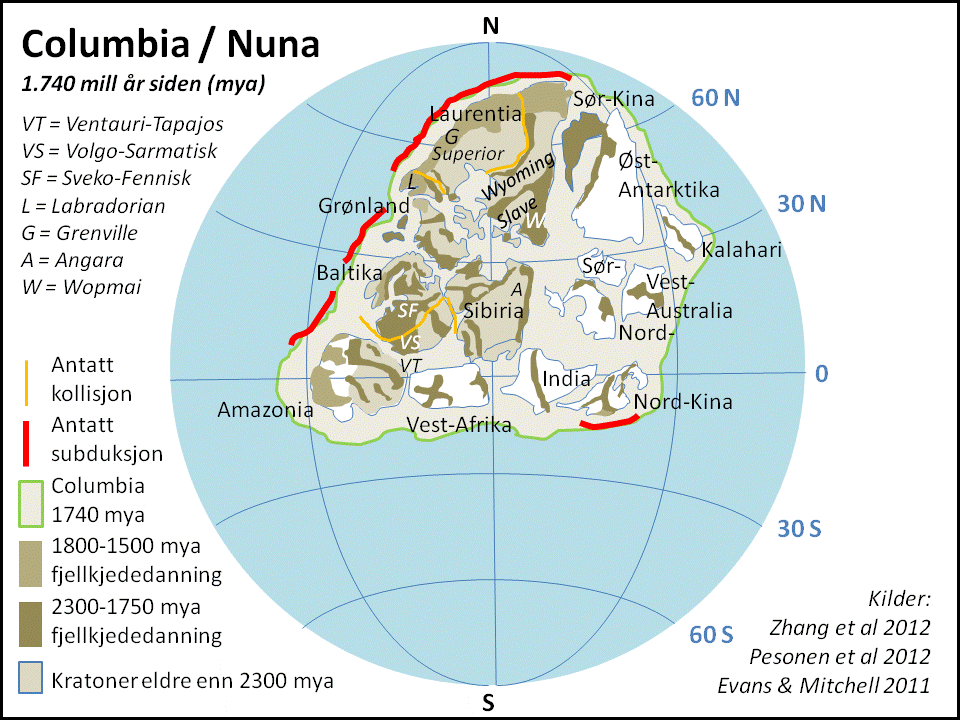 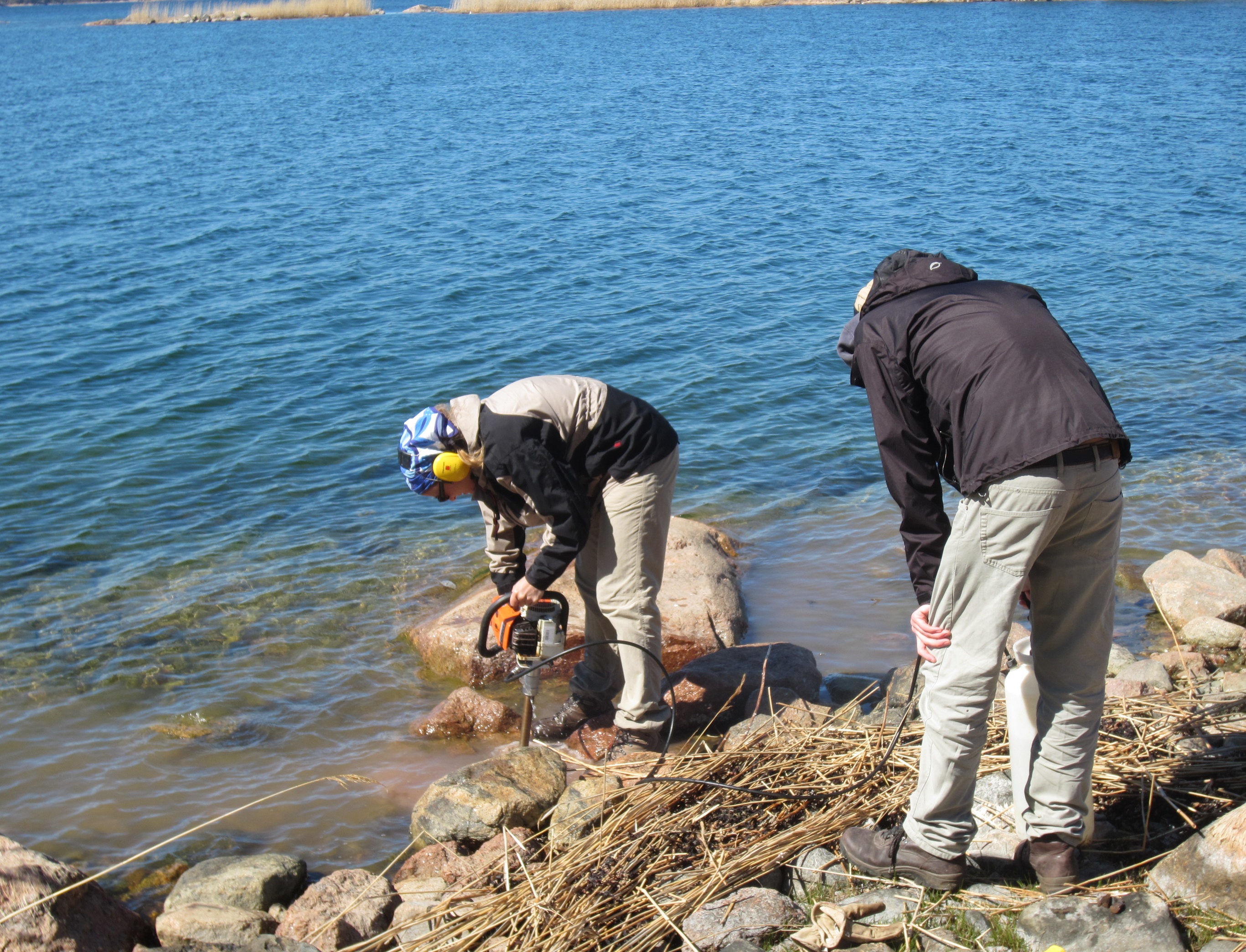